Дорогие наши девчонки!Поздравляем Вас с 8 марта!!!
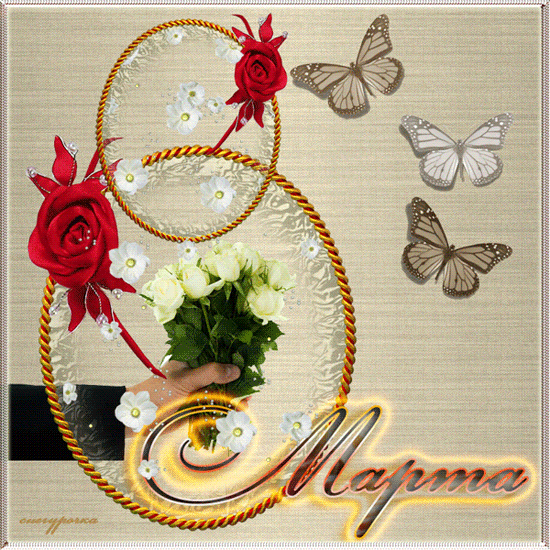 Маленькая викторинка:
1. Мужчины никогда не понимали зачем женщинам этого так много?! Это везде: в ванной, в спальне, в прихожей, у некоторых в холодильнике. 
2. Растение, отвечающее собственной головой за отношения между мужчиной и женщиной в юности. 
3. Ее головокружительный спутник. 
4. Повод для дамы публично пообниматься с кавалером. 
5. Часть тела, которую кавалер предлагает даме в комплекте с сердцем.
6. Блюдо, которое дамы часто готовит на завтрак в партнерстве с коровой и курицей. 
7. Предмет домашнего обихода, сбежавший от некой женщины по имени Федора. 
8. Одно из обязательных занятий для дамы, ногтеводство по-научному.  
9. Ярмарочное приспособление, чтобы вскружить даме голову.
10. Место, где одна дама от любопытства лишилась своего носа, но другие дамы без этого жить не могут!
11. Как называется ежедневная косметическая процедура дамы, суть которой в том, чтобы вогнать себя в краску.
12. Та, на которую садятся многие дамы. 
13. Изменчивая, как и сама женщина.
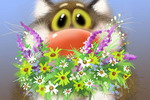 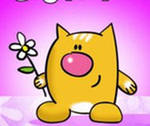 Молодцы! Вы хорошо справились с этим заданием!
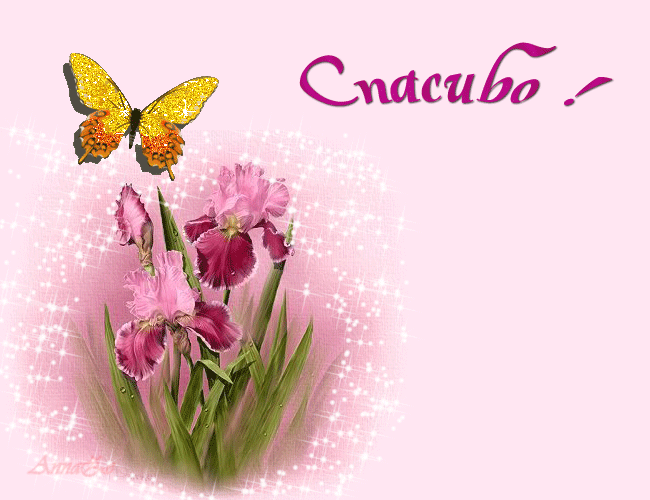 Ну что ж… А теперь приступим к более сложным, так сказать, интеллектуальным вопросам…
1. Кто такая кузина? 
а) дальняя родственница; 
б) двоюродная сестра; 
в) французская гувернантка.
 
2. Настоящее имя Золушки в сказке. 
а) Элиза. 
б) Марианна. 
в) Эльза.
3. Как называется деловая встреча в ресторане или кафе в наше время? 
а) брифинг; 
б) бизнес – ланч;  
в) раут. 

4. Где находится статуя Венеры Милосской?
а) возле Триумфальной арки; 
б) во дворце бракосочетания; 
в) в Лувре.
5. Какое слово лишнее? 
а) спасение; 
б) красота; 
в) книга;  
г) мир. 

6. Какой из перечисленных ниже цветов означает застенчивость? 
а) мимоза; 
б) пион; 
в) маргаритка
7. Найдите пару Дон-Кихоту.
а) Изольда; 
б) Дульсинея;  
в) Изабелла.
Молодцы! Вы отлично справились со всеми заданиями!
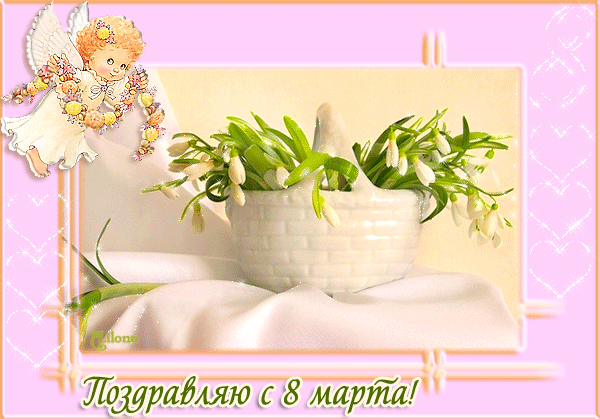 Девчонки, мы вас от всей души поздравляем с наступающим праздником 8 марта! Пусть в вашей жизни будет удача и успех! 8 «б» класс.
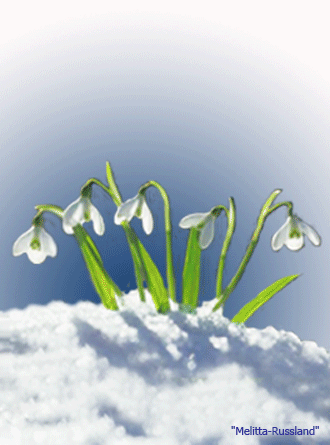